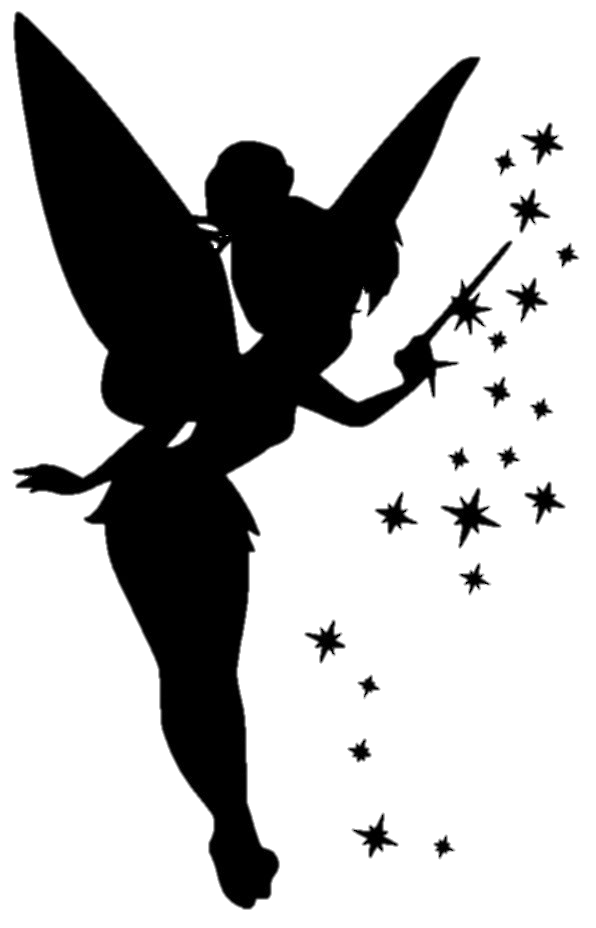 The                     Company
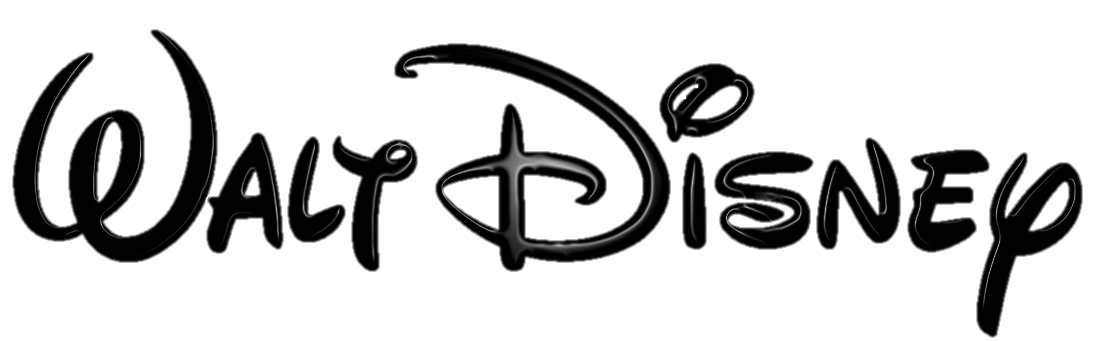 Robin Sena, Jennifer Gallegos, T.J. Potter and Tawny Armenta
2
Mission Statement
“The mission of The Walt Disney Company is to be one of the world’s leading producers and providers of entertainment and information. Using our portfolio of brands to differentiate our content, services and consumer products, we seek to develop the most creative, innovative and profitable entertainment experiences and related products in the world.” 									
															– The Walt Disney Company
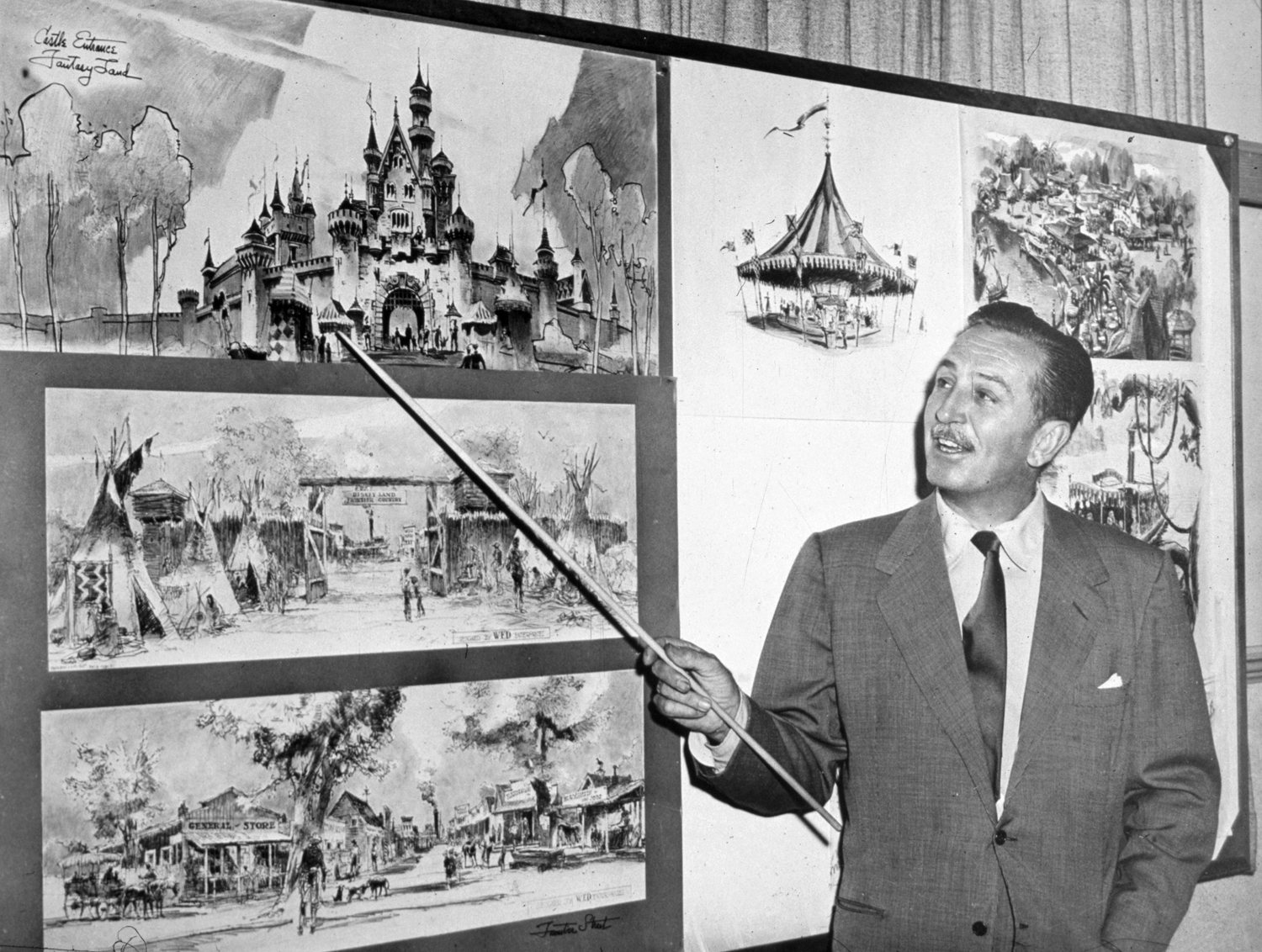 3
Company Overview
The Walt Disney Company, along with its subsidiaries and affiliates, is a leading family entertainment enterprise.  
Operates though 4 business segments:
Media Networks, Parks & Resorts, Studio Entertainment, and Consumer Products & Interactive Media
Sector 
Consumer Services
Industry Media 
Conglomerates
Market Cap 
$154.5 B
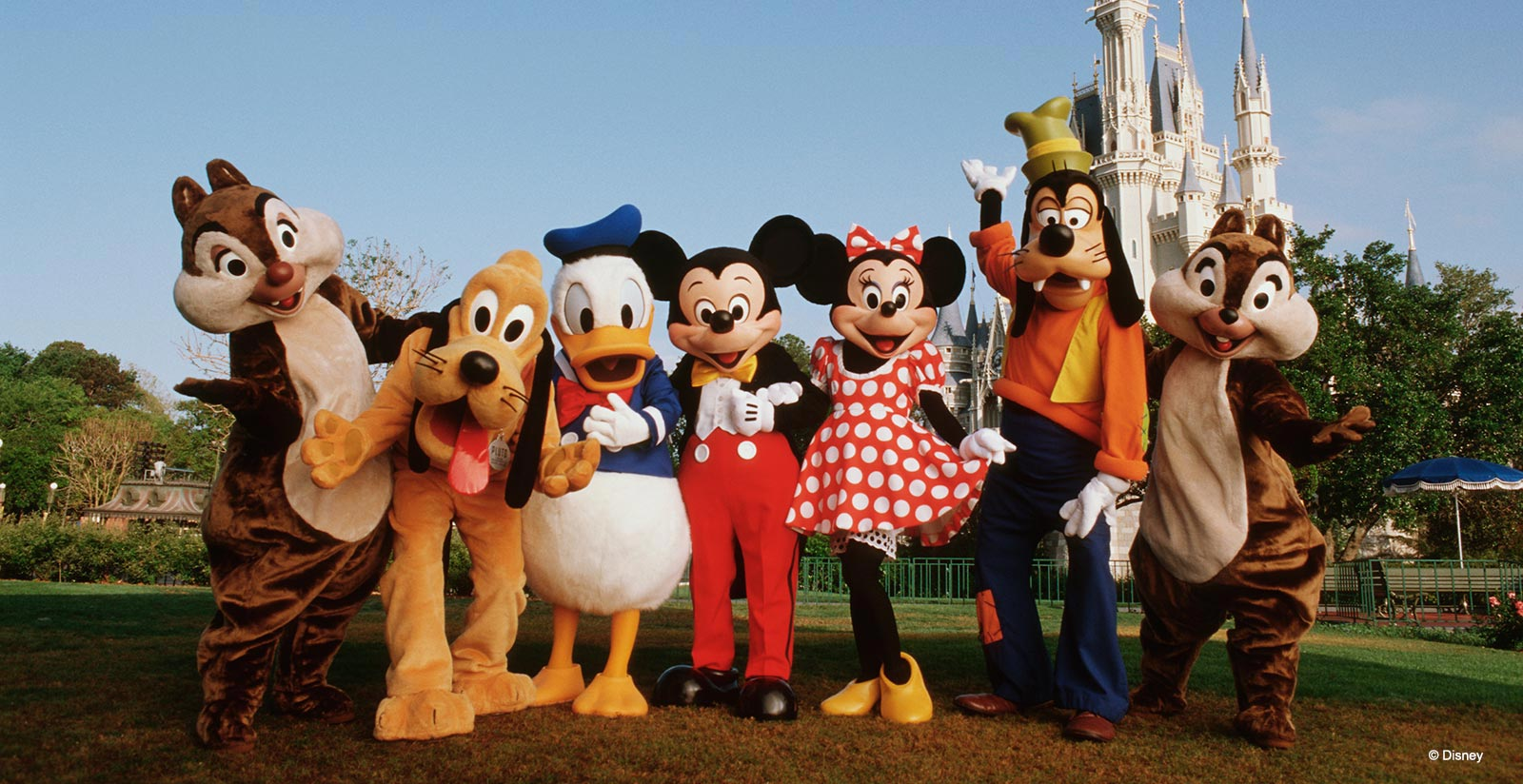 4
History of Disney
5
Disney’s Leadership
6
Board of Directors
7
Internal Environment
Strengths:
Strong Brand Name/Image throughout the world
Diverse Portfolio
Leadership position in entertainment industry
Strong financial performance
Weaknesses
Business seasonality (media networks, parks)
Heavy dependence on US and Canada markets
Target Market
Children, teenagers and families.
Corporate Citizenship
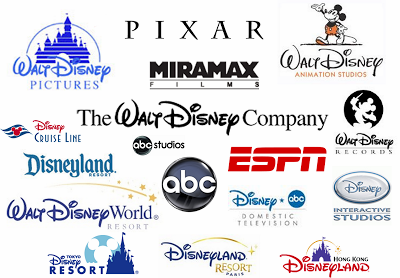 8
External Environment
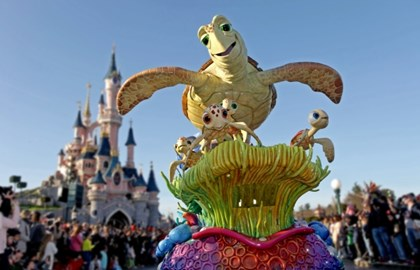 Opportunities
International expansion
Shift to online media and entertainment
Threats 
Heavy competition 
Loss of Network subscribers
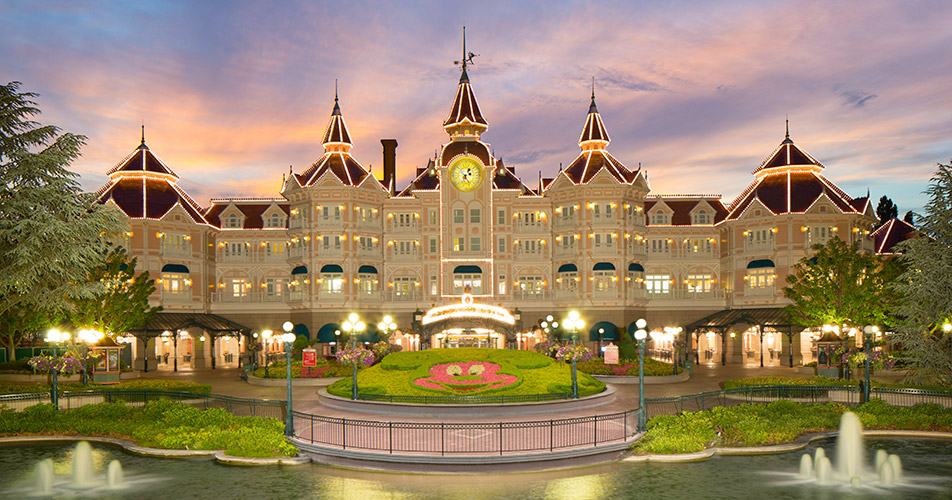 9
Disney Studios
The Walt Disney Studios is the foundation on which Walt Disney built his company. 
Started in 1923
Mickey Mouse was “born” in 1928.
In 1937 Disney released it’s first full-length film, Snow White and the Seven Dwarfs. 
Today, Disney Studios produces quality movies, plays, and music to consumers throughout the world.
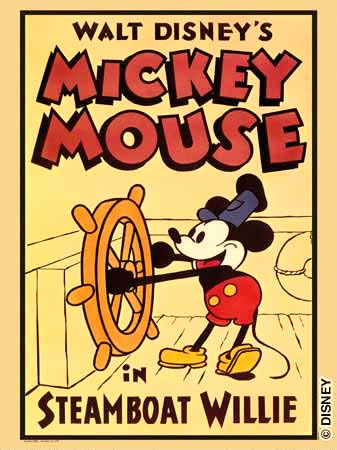 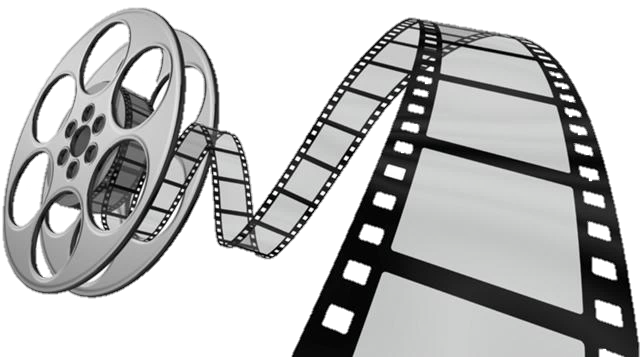 10
Parks and Resorts
As Walt’s films and TV programs became successful he felt a desire to continue to grow. He secretly purchased over 200 acres of orange groves in Anaheim, CA which became the site of Disneyland.
Disneyland was inspired by Walt’s two daughters. He felt like there should be a place where parents and children could go and enjoy themselves together. 
Today, year after year millions of guests around the world choose Disney Parks and Resorts as a top vacation destination. 
Short tribute to Disney's parks, resorts and cruise line.
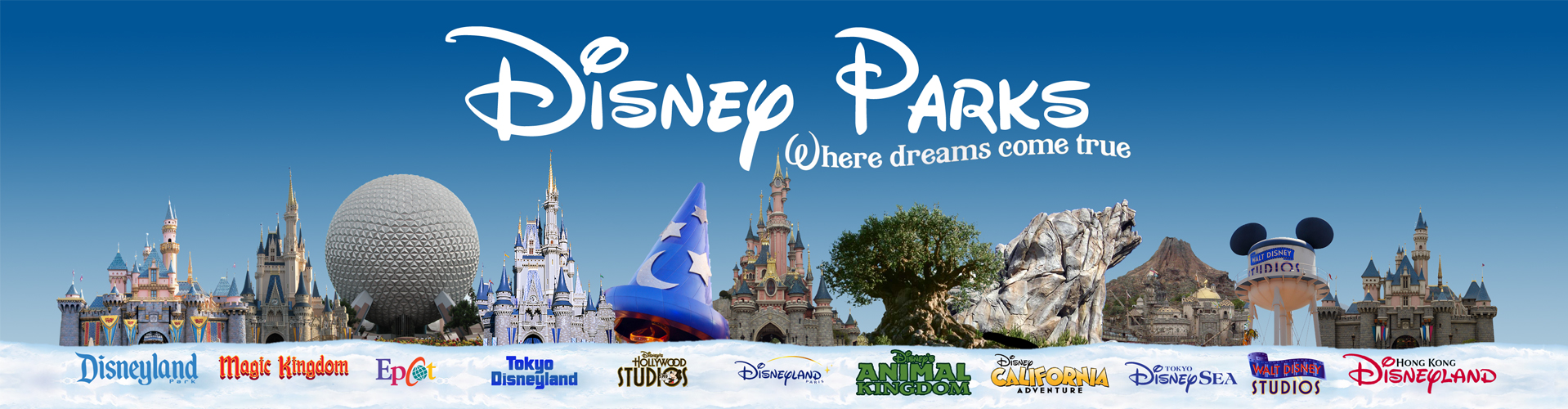 11
Products and Services
Parks and Resorts
Disneyland
Walt Disney World
Shanghai Disney Resort
Disneyland Paris
Tokyo Disney Resort
Hong Kong Disneyland
Aulani 
Disney Cruise Line
Bob Iger on the Success of Disney

Studio Entertainment
Walt Disney Studios
Pixar
Marvel Studios
Lucas Film
Disney Nature
Media Networks
Disney Channel
ABC
ESPN
Disney Customer Products and Interactive Media
Disney Store
Disney Publishing
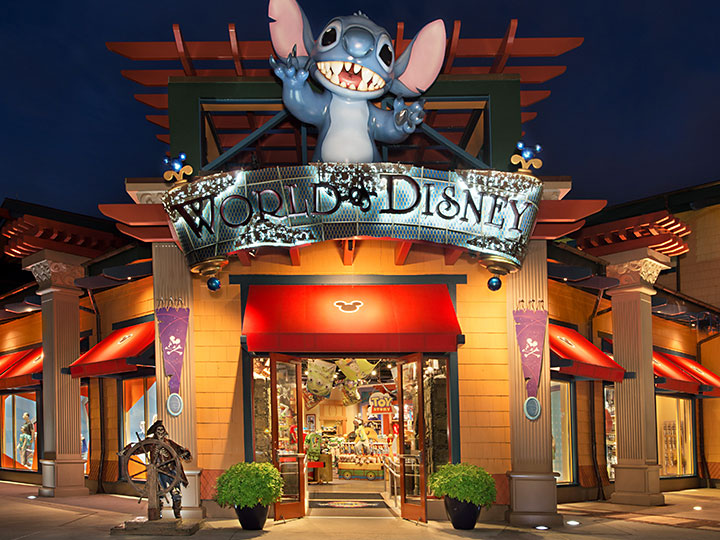 12
Disney Cruise Line
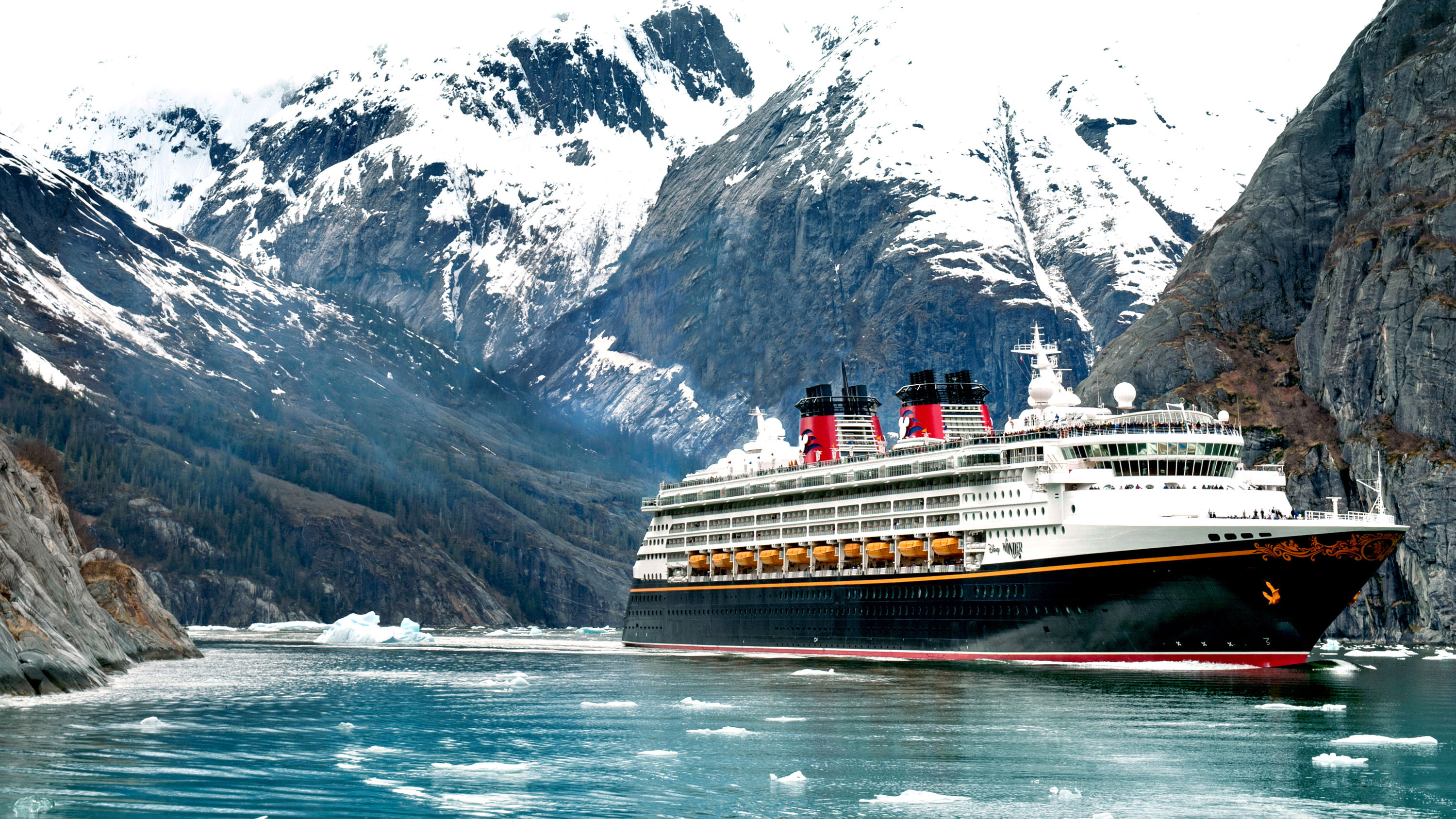 Cruise Destinations:
Bahamas
Caribbean
Europe
Norwegian Fjords
Mediterranean
British Isles
Bermuda
Alaska
Canada
Mexico
Panama Canal
California’s Coast, and many others
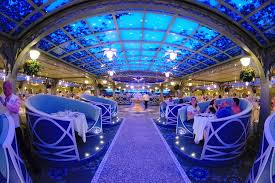 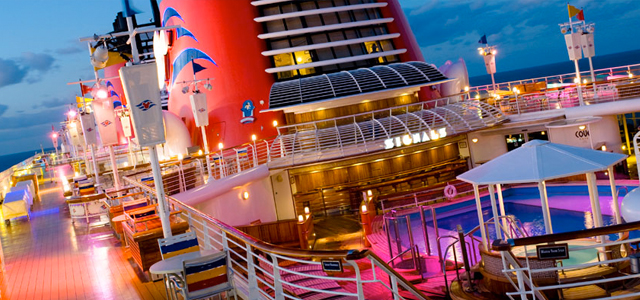 13
Current Position
Stock Price / NYSE: DIS - Nov 27, 6:05 PM EST                      102.79USD    0.15 (0.15%)
Market Capitalization (Millions $)  158,913  
Shares Outstanding (Millions $) 1,546  
Employees 180,000  
Revenues (TTM) (Millions $) 55,137  
Net Income (TTM) (Millions $) 9,366  
Cash Flow (TTM) (Millions $) 0  
Capital Exp. (TTM) (Millions $)  3,623 
Video on Disney Company Stock
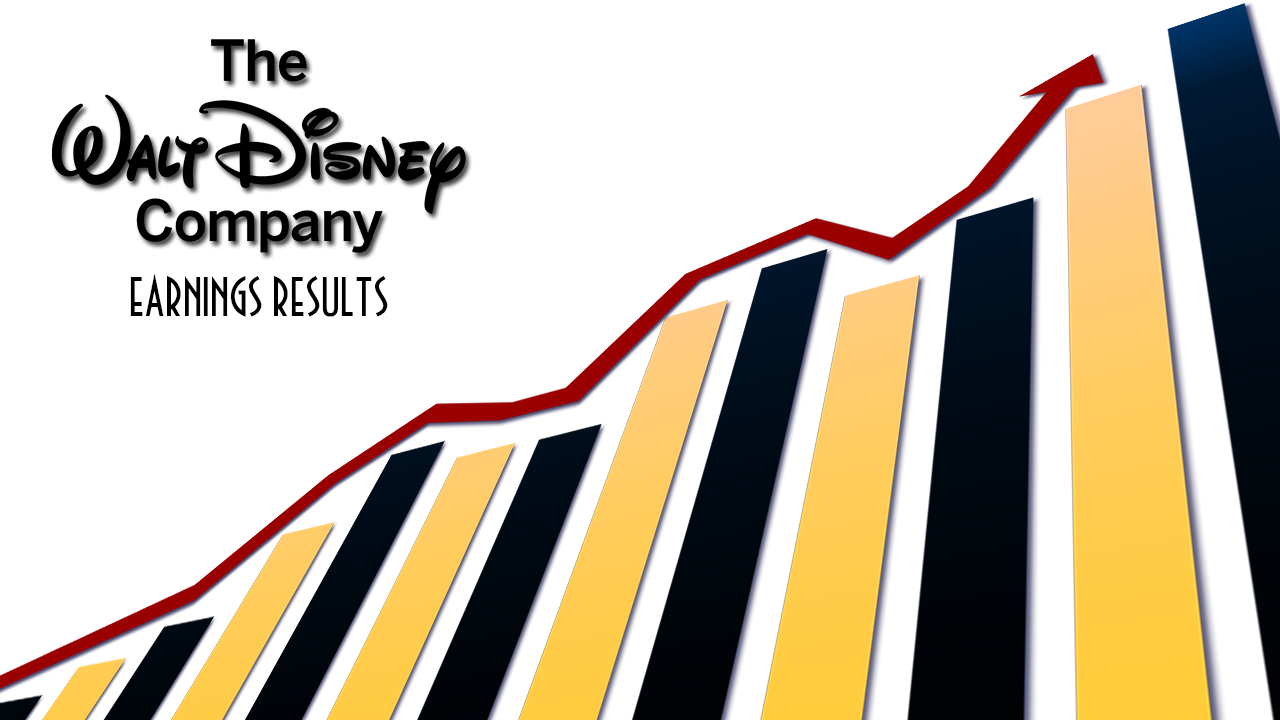 14
Recommendations
Continue upgrades to the parks and resorts.
Add more parks and resorts to other countries and states.
Build resort in Alaska, taking advantage of increased tourism and interest there.
Expand in emerging economies such as Brazil, Russia and India.
Increase accommodation size at parks and resorts to accommodate more consumers.
Expand its acquisition of programming rights.
Expand streaming services.
Offer different television shows, such as cooking and behind-the- scenes.
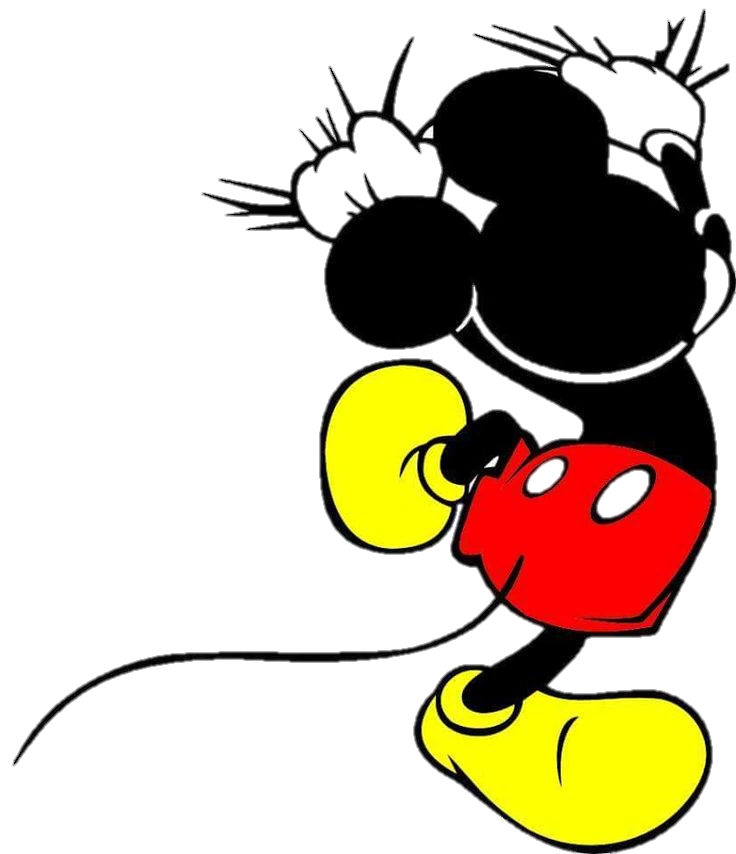